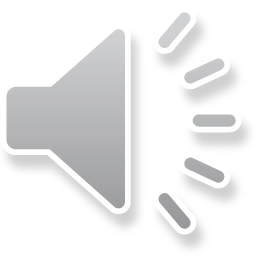 Mitotic Inhibitors
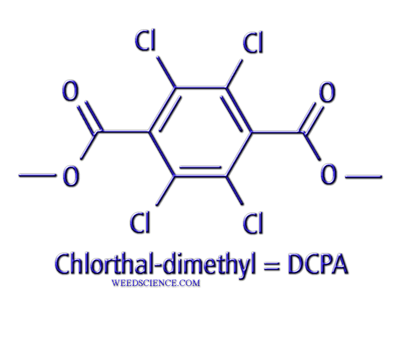 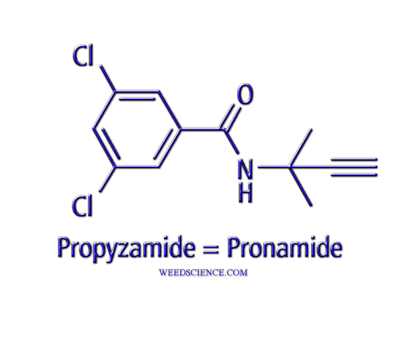 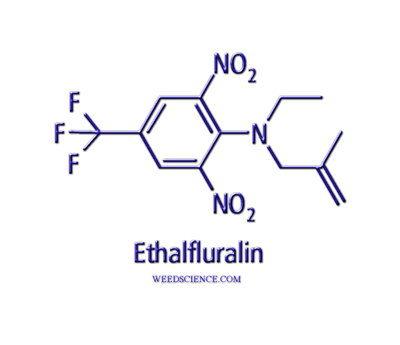 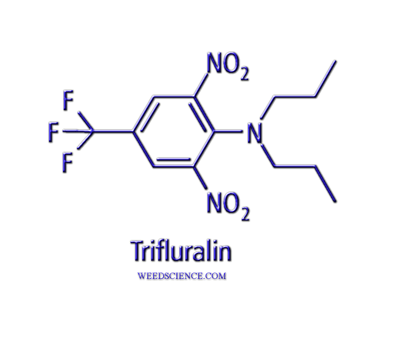 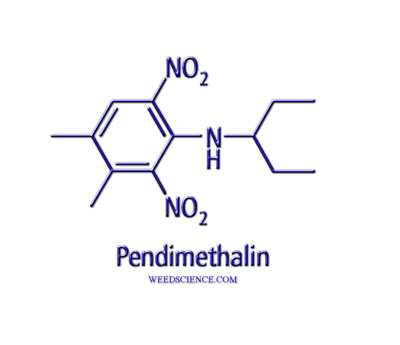 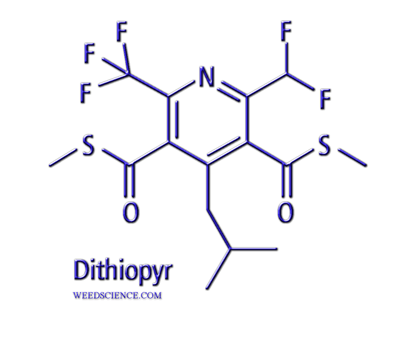 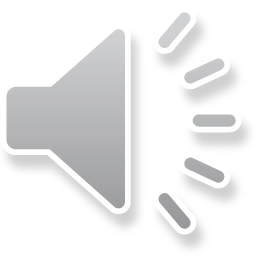 Mitotic Inhibitors
Active only on seedling shoots and roots
Pre-emergence and pre-plant incorporated
Essentially non-mobile in soil, but some movement is possible with certain herbicides
Very low water solubility restricts apoplastic movement, coupled with immediate activity
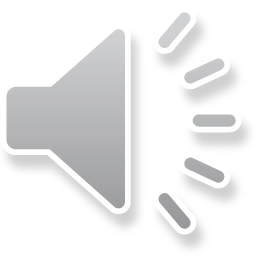 Mode of Action
Absorption of herbicide into seedling roots and shoot tissue
Some movement via soil water uptake
Most likely most uptake by roots growing and direct contact 
Most affected plants don’t emerge from soil
Symptoms a result of damage to growth areas, manifesting as the plant grows
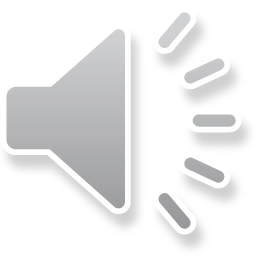 Mitotic Inhibitors - Tubulin Binding
Benzamides
 pronamide, tebutam
Dinitroanilines
Benefin, butralin, dinitramine, ethalfluralin, prodiamine, oryzalin, pendimethalin, trifluralin
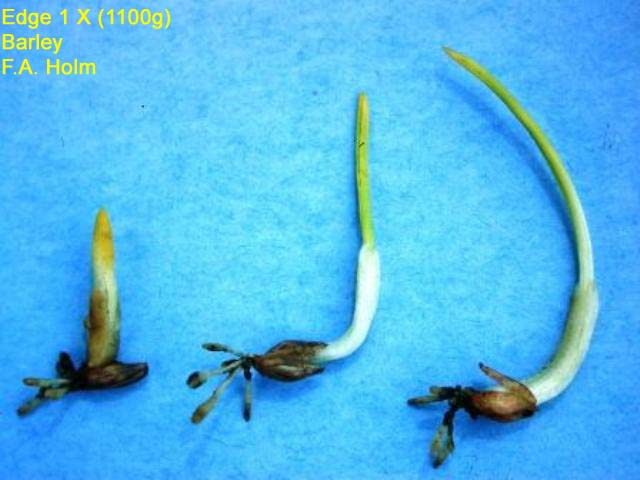 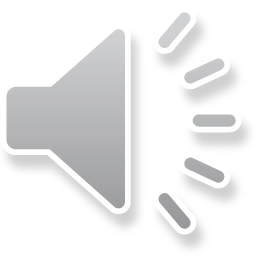 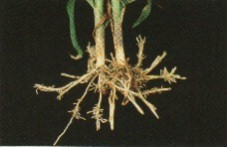 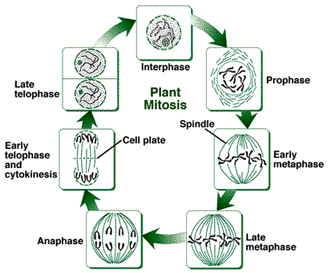 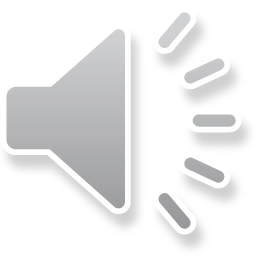 Microtubules in Plant Cells
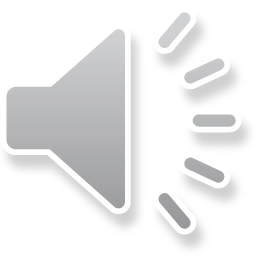 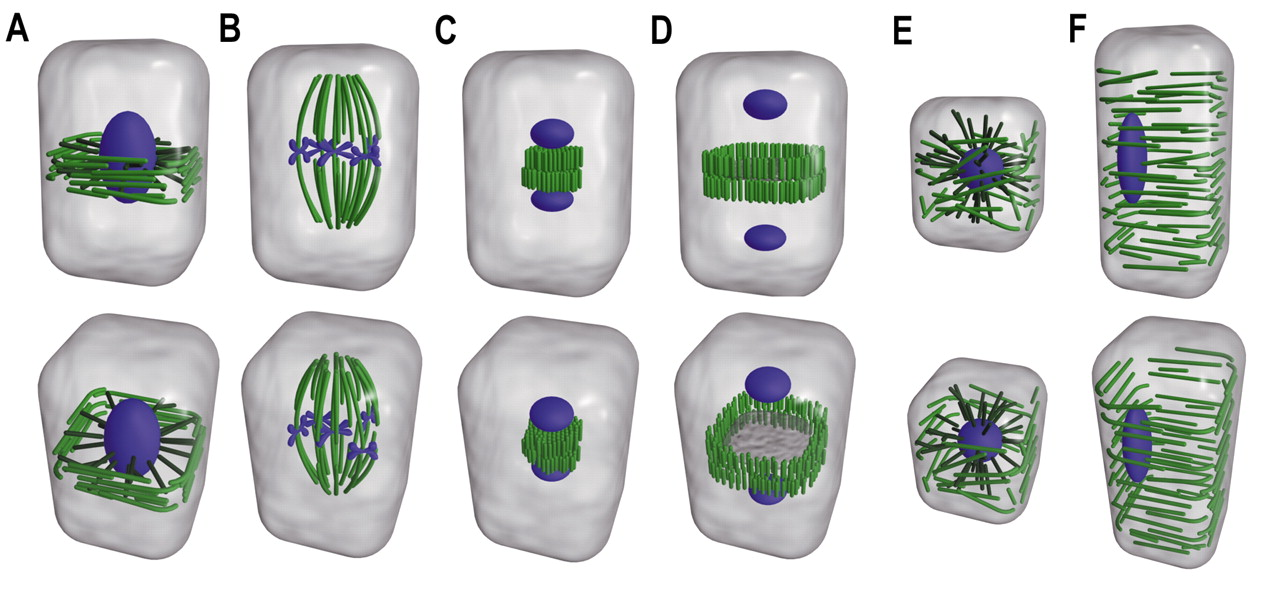 Phragmoplast
Spindle
Spindle/phragmoplast
Spindle/phragmoplast
Phragmoplast/cortical
Cortical
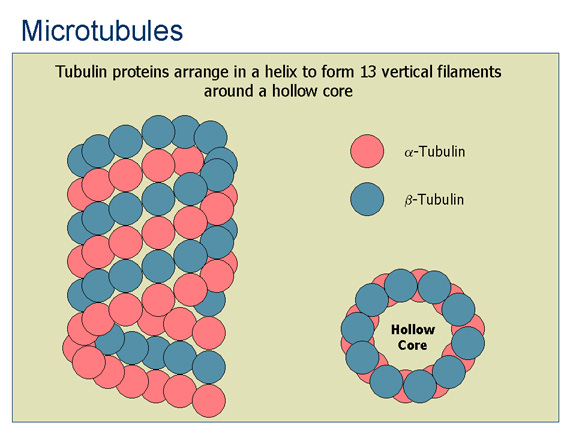 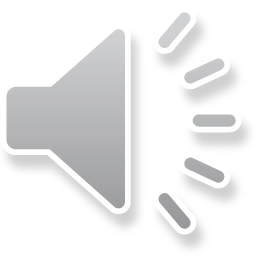 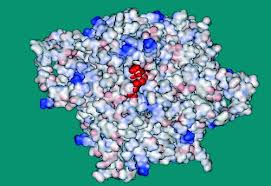 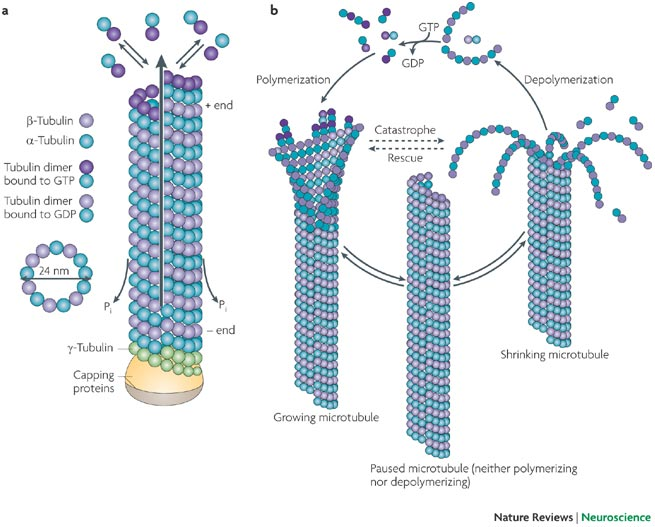 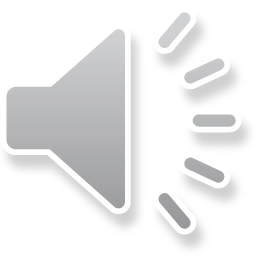 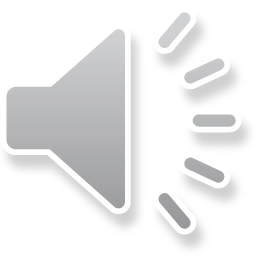 Mechanism of Action
Herbicides bind to the tubulin heterodimers in the cytoplasm, specifically α-tubulin
Prevent the formation of the microtubule through inhibition of the polymerization event
Spindle and phragmoplast microtubules are the most sensitive, because these are the most dynamic
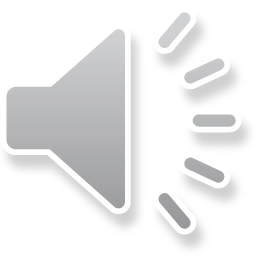 Resistance
Single amino-acid change at positions 136 and 239 in the α-dimer
136 – leucine to phenylalanine
239 - threonine to isoleucine
Mitotic Inhibitors - Other Mechanisms
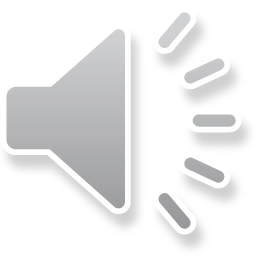 DCPA
doesn’t bind tubulin, appears to affect phragmoplast more than spindle microtubules
Bensulide
unclear, affects cell division but not mitosis
Carbamates - asulam, chorpropham, and propham
affect cell division through abnormal microtubule arrangement
lagging chromosomes, chromosome fragmentation, multinucleate cells
Pyridines - dithiopyr and thiazopyr 
loss of microtubules but does not bind to tubulin
binds to MAP (microtubule associated protein)
necessary to stabilize growing microtubules
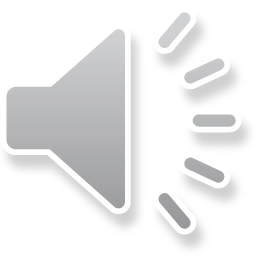 Corn Gluten Meal
Hydrolyzed fraction of corn protein
Corn gluten hydrolysate
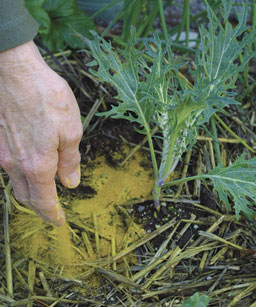 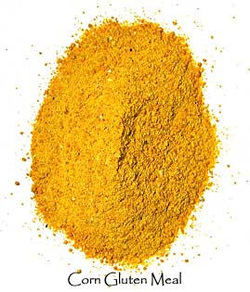 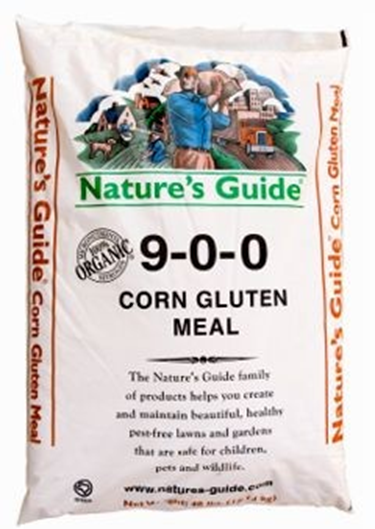 20 lbs product per 1000 ft2
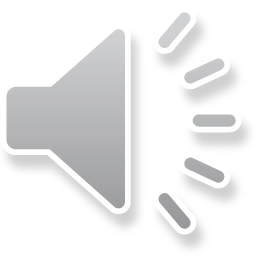 Corn Gluten Meal
Prevents root formation of germinating seedlings – similar activity (but not shoots)
Five dipeptides (Gln-Gln), (Gly-Ala), (Ala-Glu), (Ala-Asp) and (Ala-Ala) are active 
Ala-Ala is the most active, inhibiting cell division through a metabolic process, but not the process of cell division